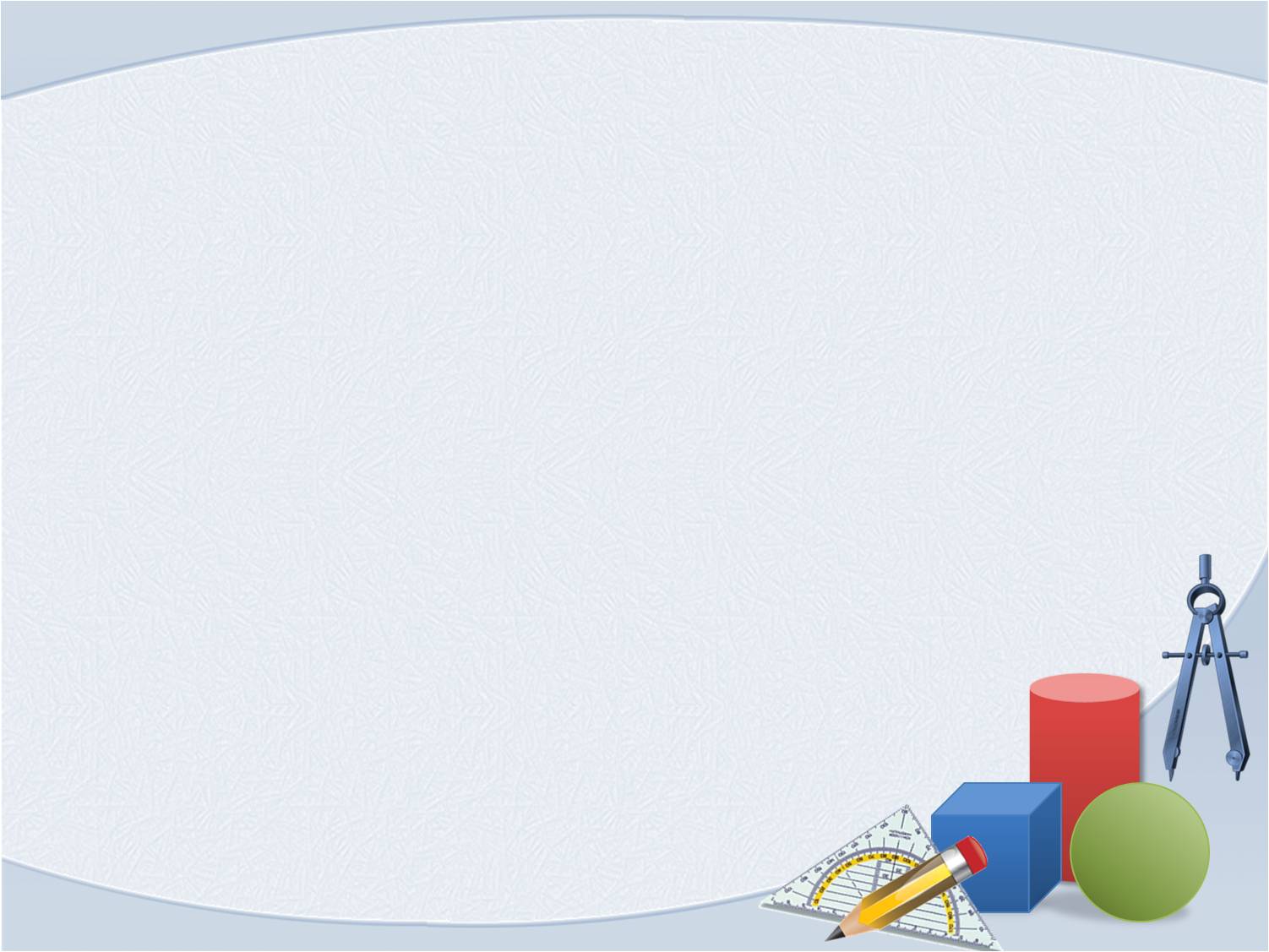 Геометрия 7                             ТРЕУГОЛЬНИК
Выполнила: учитель математики
МБОУ «СОШ №7» г.Канаш
Егорова Зинаида Ивановна




         
         2015
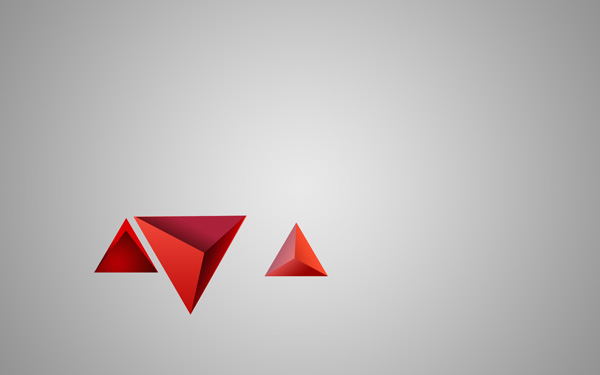 Цель урока:
Дать:
определение треугольника и его элементов; определение периметра; определение равных треугольников.
Научить:
     1. решать задачи на нахождение периметра треугольника                                                
     2. по записи равных треугольников находить пары равных элементов  этих
треугольников
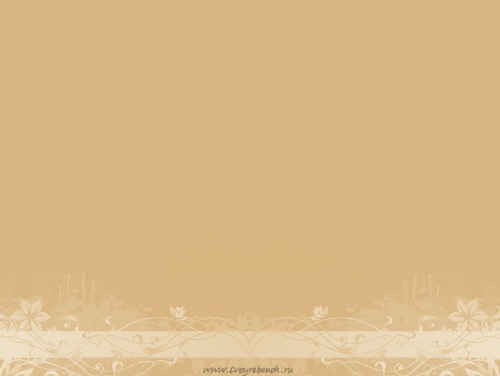 Что такое треугольник
Определение: Треугольник это геометрическая фигура, которая состоит из трёх точек, не лежащих на одной прямой и трёх отрезков, попарно соединяющих эти точки. 
            Отмеченные три точки называются вершинами, а отрезки -сторонами треугольника. 
                                                       B




            A                                                           C
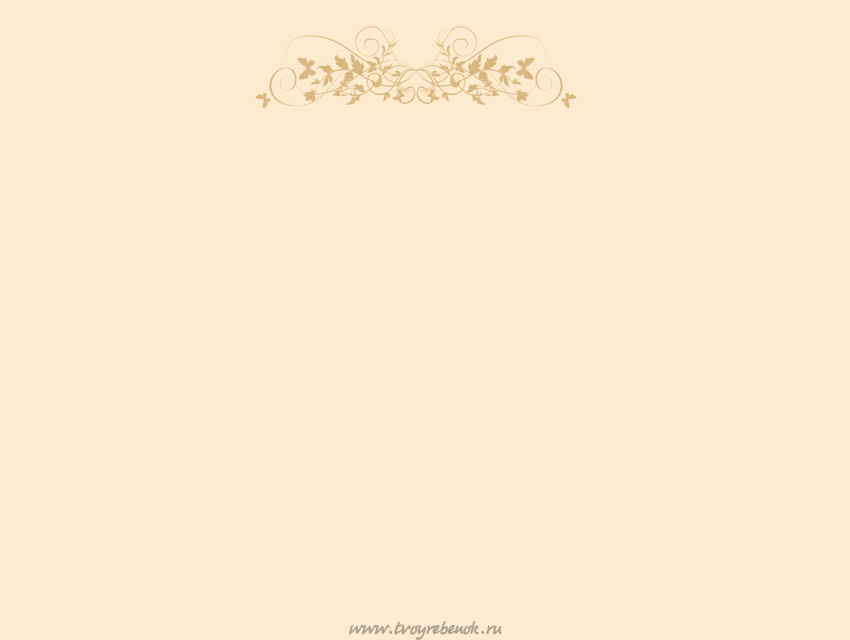 Треугольная крыша дома
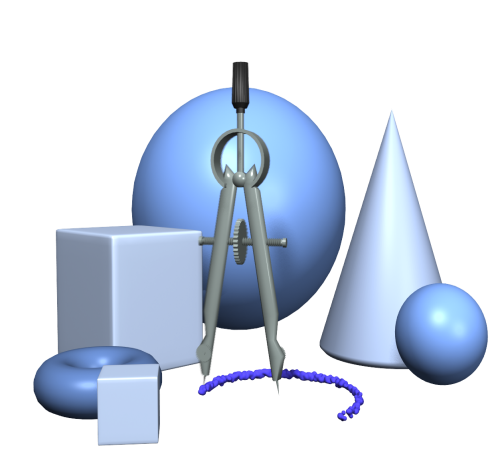 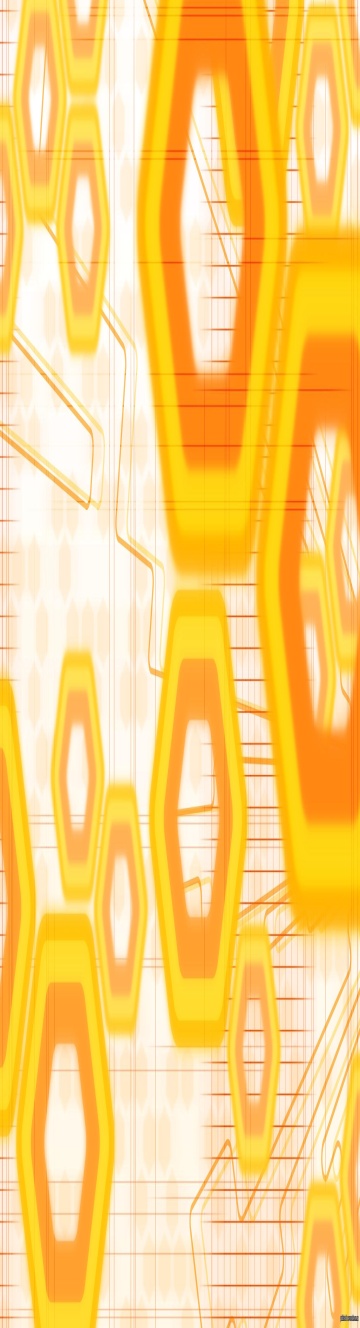 Различные головные уборы: треуголки, пилотки, колпаки, косынки – имеют треугольную форму. Женские платки, прежде чем накинуть на голову, складывают пополам. Треуголка – форменный головной убор, сужающийся кверху и расширяющийся с боков (устар.)
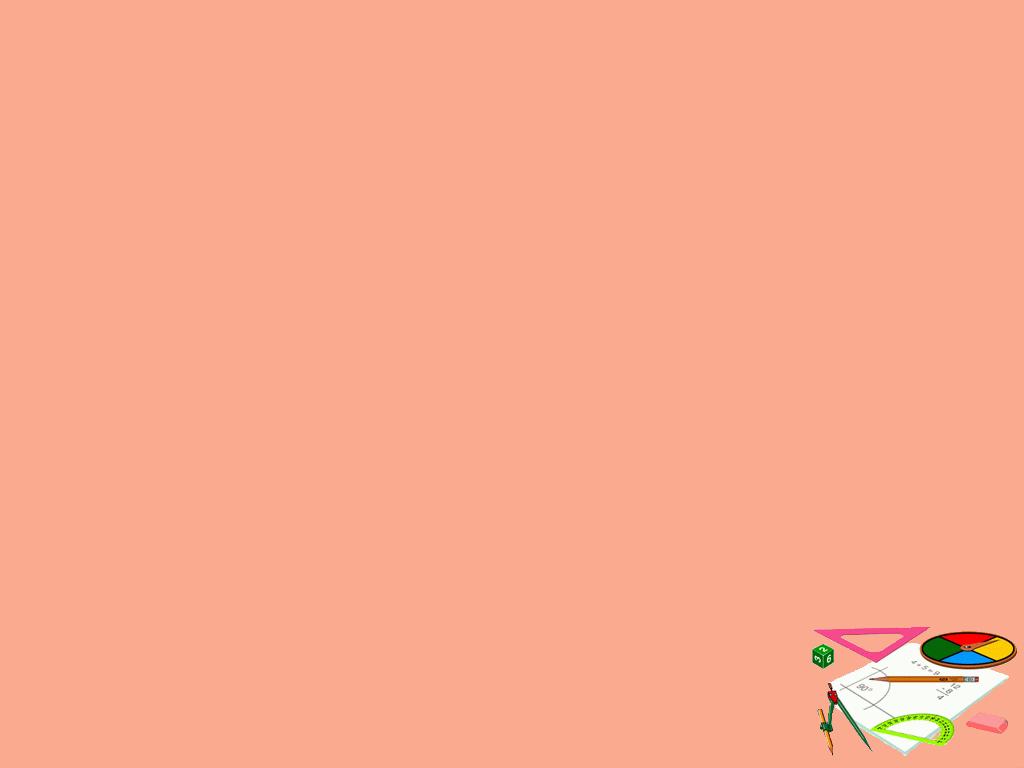 Сейчас письма мы отправляем в прямоугольных конвертах, а раньше, во время войны, письма имели треугольную форму.Солдатский треугольник – письмо без марки и конверта, отправленное солдатом с фронта или солдату на фронт.
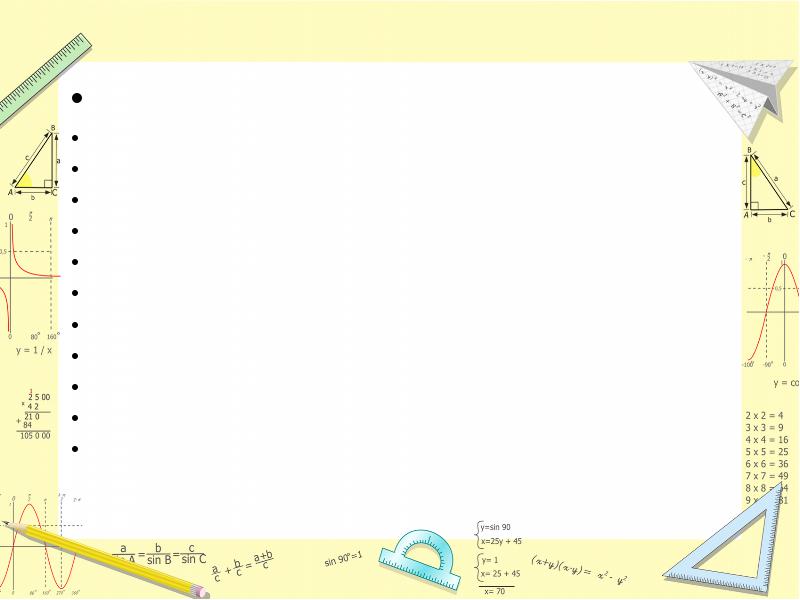 Задача №1
Как мы называем сумму длин всех сторон треугольника?
                                                                                    
     A                                                   Дано:   ABC
                                                           AB = 4см
                                                           BC = 3см
                                                           AC = 5см
                                                           Найти: Р  ABC

    B                                 C
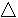 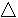 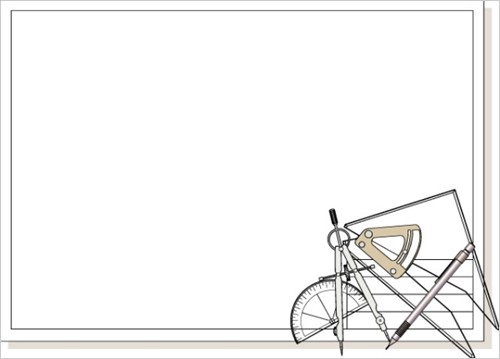 Решение задачи № 1:
Сумма длин трёх сторон треугольника называется его периметром. 

Р    ABC = АВ + ВС + СА 

Р   ABC = АВ + ВС + СА = 4 + 3 + 5 = 12 (см)

Ответ: Р   ABC = 12 см.
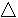 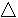 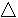 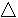 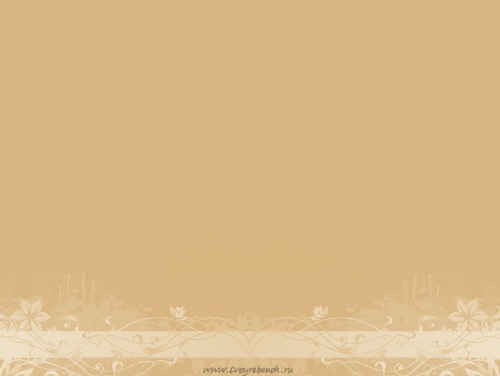 Задача № 92 (устно)
Периметр одного треугольника больше периметра другого. Могут ли быть равными эти треугольники?
Задание: построить в тетради два равных треугольника
ABC =     A1B1C1
 A                                A1                                                 A =     A1      AB = A1B1
                                                B =     B1       BC = B1C1
                                                  C =     C1     AC = A1C1

 B                 C   B1                                        C1
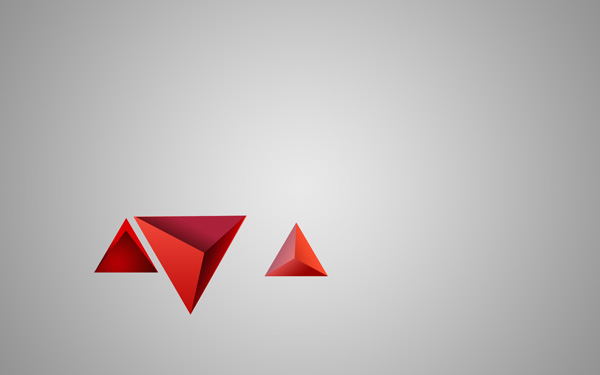 Если два треугольника равны, то элементы (т.е. стороны и углы)  одного треугольника  соответственно равны элементам другого треугольника.                                АВС =  А1В1С1
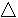 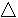 Задача № 2 (по готовому чертежу):Заполните пропуски
O
A                                                                    АВС =      OMD
                                              A =     …     AB = …
               M                                            B =     …     BC = …
                                              C =     …     AC = …
B                C
                                          D
Ответ:
O
A                                                                 ABC =     OMD                                                                                                                                                                                             
                                                                  A =    O      AB = OM
                                                                  B =    M      BC = MD
                       M                                        C =    D      AC = OD


B                        C
                                          D
Задача 3 а)
ABC =     A1B1C1
 A                                A1                                                         A=  530
                                                     B = 600
                                                    C = 670

 B                 C   B1                                  C1    Найти:     A1,    B1,
C1
Ответ:
ABC =     A1B1C1
 A                                A1                                                  A =        A1 = 530
                                                 B =       B1 = 600
                                                  C =       C1=  670. 

 B                 C   B1                              C1
Задача №3 б)
B                              O                         Дано:                  
                                                                             ABC =     DOE
                                                                         AB = 16см
                                                                         AC = 12см
                                                                          OE = 17см
  A                         C   D                          E       Найти: BC, DO, ED.
Ответ:
B                              O                        Дано:                     
                                                                          ABC =    DOE
                                                                         AB = 16см
                                                                         AC = 12см
                                                                          OE = 17см
  A                         C   D                          E       Найти: BC, DO, ED.

Решение:
AB= DO= 16м, BC = OE = 17см, AC = ED = 12см.
Ответ: BC = 17см, DO = 16м, ED = 12см.
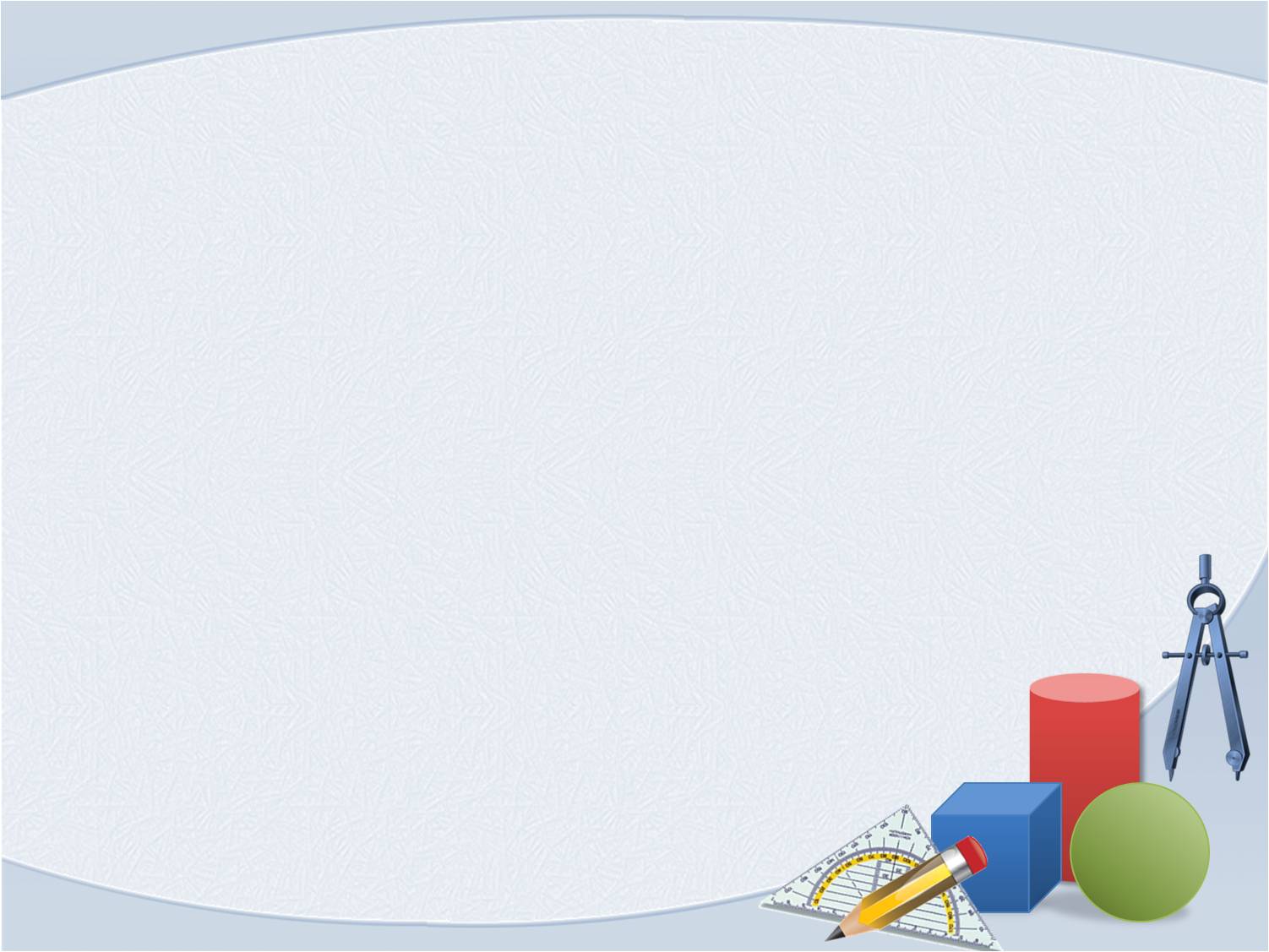 Решение задач в группах
№1
Известно, что треугольник МРК равен треугольнику СОЕ. Запишите равные углы и стороны этих треугольников:

№2
Даны два равных треугольника DBE и  KOP, DE=4,5см, DВ=9см,      D=60º,     B=30º. Найдите соответствующие стороны и углы треугольника KOP.
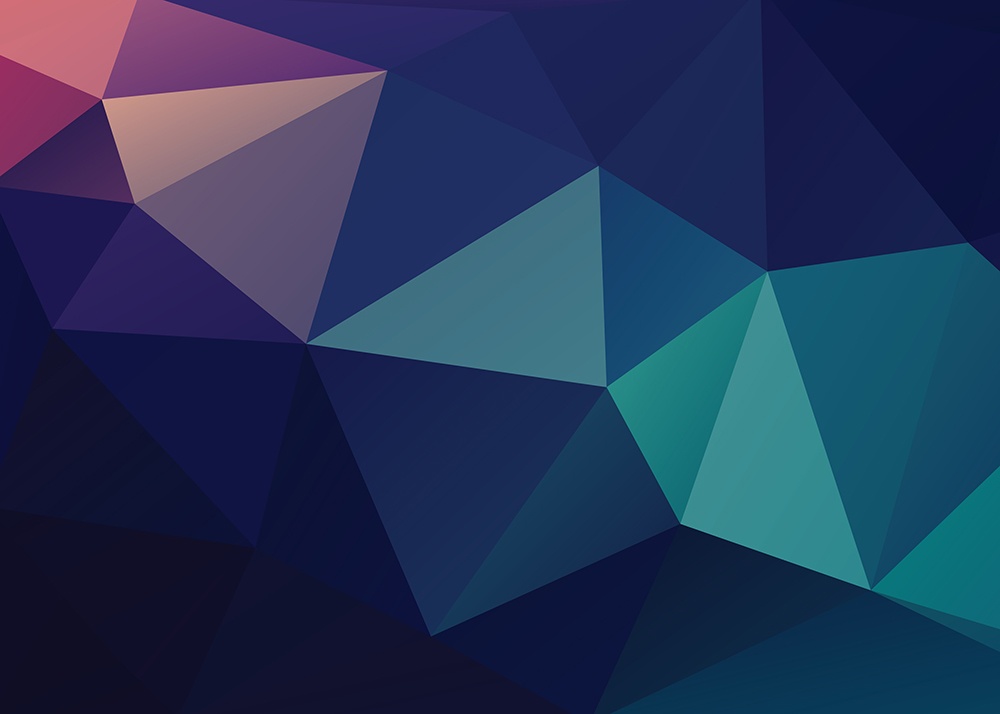 Задание на дом
п.14. № 89 (а, в), 90, 91.
СПАСИБО.        УРОК ОКОНЧЕН.    ВСЕ   СВОБОДНЫ.
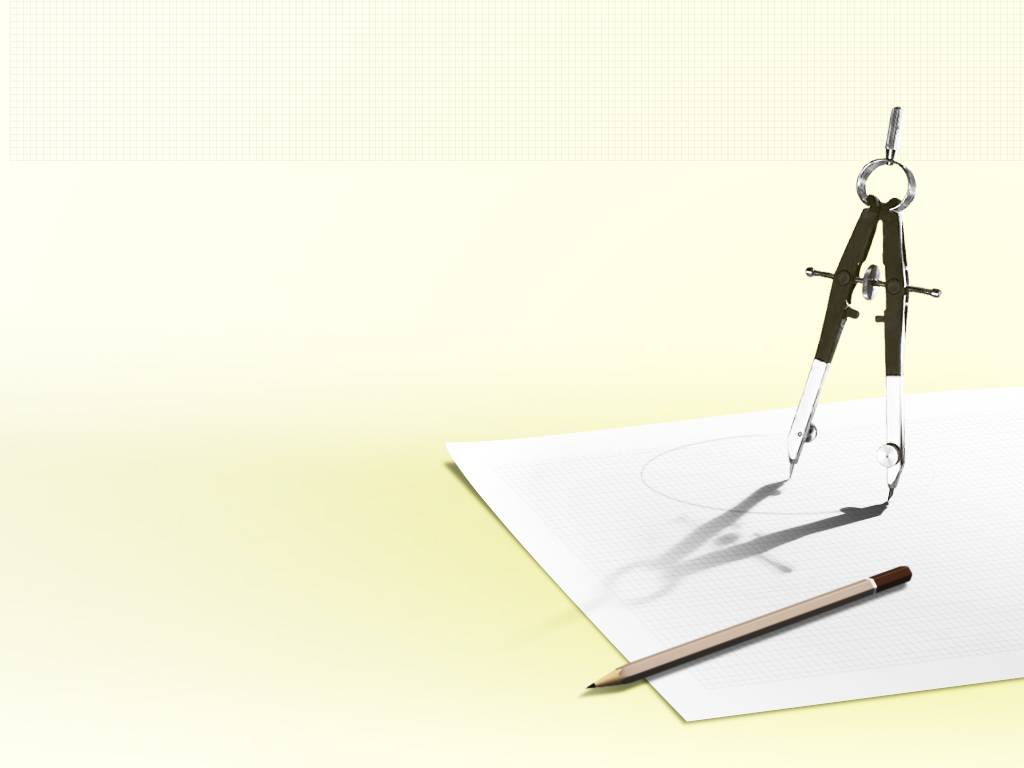 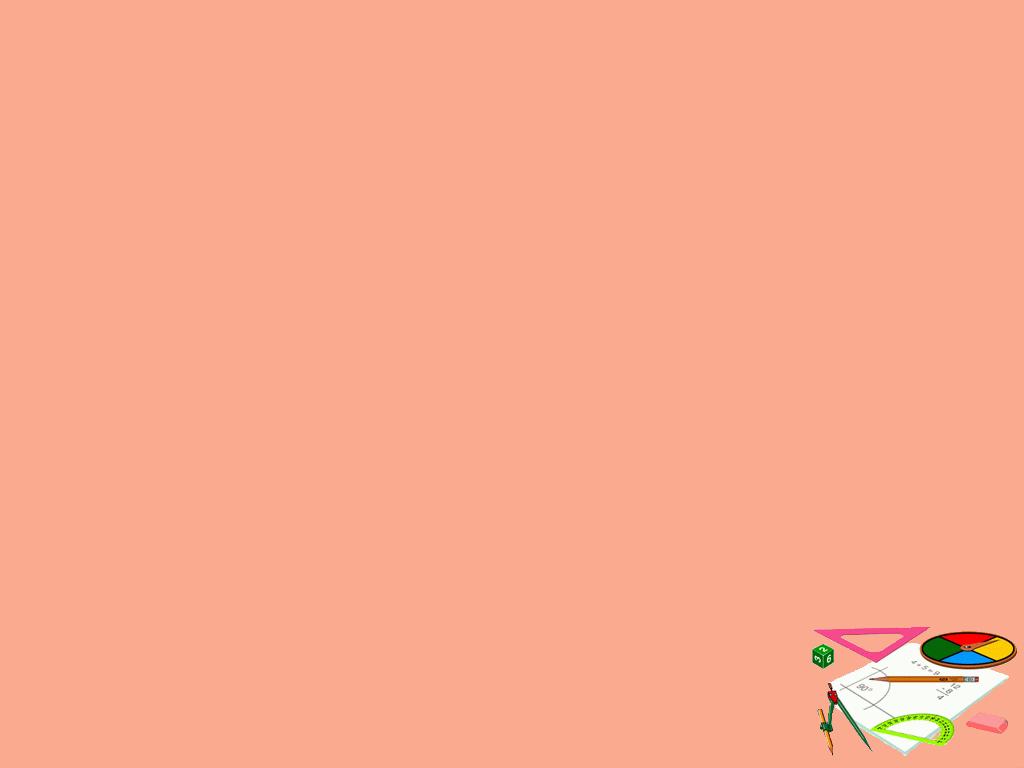 Литература:
Учебник: Л.С. Атанасян и др. Геометрия, 7 класс – М.: Просвещение;